A hagyomány erejeKonfuciusz intézetek és kulturális diplomácia a v4-országokbanÚNKP-19-3-I-bce-145Herczegh viktória laura
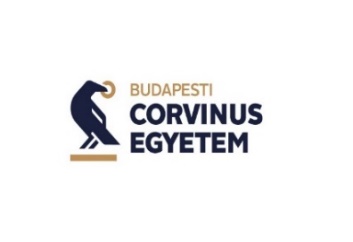 KUTATÁSI KÉRDÉSEK
EREDMÉNYEK
Széles, folyamatosan terjeszkedő Konfuciusz-háló a V4-országok fővárosaiban és kulturális jelentőségű központjaiban
Megfontolt terjeszkedés tematikus intézetekkel (orvoslás, technológiai tanulmányok, nyelvi fókusz etc.) gyakran szinkronban a gazdasági-pénzügyi kapcsolatok kialakításával
Komoly diákcsereprogramok, nyelvvizsgaközpontok
Magyarország és Lengyelország egyelőre jelentősen nyitottabb és kooperatívabb a kulturális diplomáciára, mint Csehország és Szlovákia
	- párhuzam a politikai-gazdasági-kereskedelmi 					kapcsolatok alakulásával!
Egyéb feltörekvő, a Kína-V4 kapcsolatokat népszerűsítő szervezetek jelenléte (pl. Nagy Fal Kínai-Magyar Baráti Egyesület)
A kínai soft power – élen az újabb és újabb Konfuciusz Intézetek nyitásával - jól megfigyelhető szinkronban működik a keleti nagyhatalom gazdasági és politikai terjeszkedés terén jelenlévő érdekeivel, DE
A befektetések legtöbbje apró, elszórt, néhány közülük csak igazán jelentős
	- az európai államok ebből való profitja lehetne szignifikánsabb
Kína a V4-eket sokkal inkább egyetlen egységként kezeli, mintsem külön-külön is jelentős országokként
	- igény lenne a kínai nyitásra a kelet-közép európai országok irányába is – hol a KÖLCSÖNÖSSÉG?
A V4-országok egyetemistái évről évre nagyobb érdeklődést mutatnak Kína nyelve és kultúrája iránt – ld. Ösztöndíjasok és nyelvvizsgázók statisztikái, így a Konfuciusz Intézetek alapvető célja egyértelműen működik
Hogyan alkalmazza Kína a puha erejét a kulturális diplomácia által a V4-államokban?
Mi Kína célja Közép-Kelet Európában?
Kölcsönös-e a kulturális-gazdasági profit?
MÓDSZERTANI HÁTTÉR
Komparatív-kontrasztív megközelítés
Soft power és nagyhatalmi érdekek összefüggése
Interjúk intézeti lektorokkal és vezetőkkel
Sok éves saját tapasztalat tanulóként
FELHASZNÁLT IRODALOM
Public Diplomacy and Soft Power. Nye, Joseph S. The Annals of American Academy of Political and Social Science.
Chinese Public Diplomacy – The Rise of the Confucius Institute. Hartig, Falk. 
Ruanshili yu zhongguo jueqi’ [Soft power and the Rise of China], Yan Xuetong.
Soft Power and the Worldwide Promotion of Chinese Language Learning – The
Confucius Institute Project. Gill, Jeffrey.
The Visegrád Countries’ Political Relations with China – Goals, Results and Prospects.
Turcsányi, Richard Q.
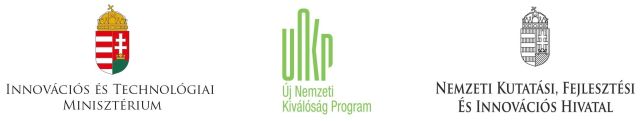